Лабораторная работа Изучение устройства и принципа работы магнитных пускателей
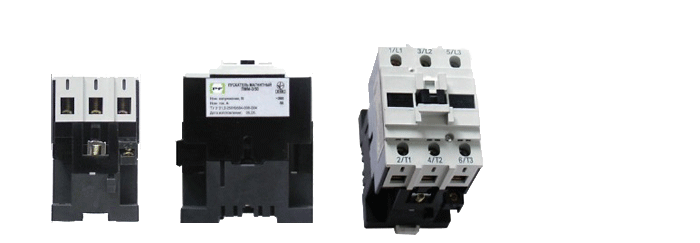 Цель работы
Изучение устройства и принципа работы,  контакторов переменного тока и магнитных пускателей.
Укажите назначение контакторов и магнитных пускателей
Контакторы –
аппараты дистанционного действия, предназначенные для частых включений и отключений силовых электрических цепей при нормальных режимах работы.
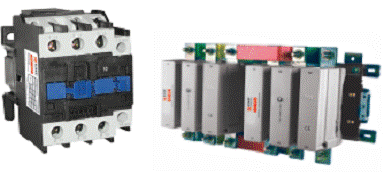 Магнитные пускатели
Магнитный пускатель - это электромагнитный аппарат для дистанционного и местного управления электродвигателями и другими установками, а также защиты их от перегрузок и токов короткого замыкания.
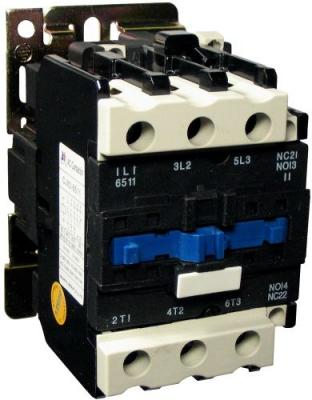 В чем состоит отличие магнитного пускателя от контактора
Ход работы
Осмотрите магнитный пускатель. 
Запишите серию магнитного пускателя и расшифруйте ее
Запишите параметры магнитного пускателя.
Изучите устройство магнитного пускателя (контактора).
Обозначьте позиции
Устройство магнитного пускателя
На рисунке обозначены:
1-основание;
2-корпус;
3-катушка;
4-сердечник;
5-якорь;
6-ось траверсы;
7-траверса;
8-контактная пружина;
9-подвижный силовой контакт;
10-неподвижный силовой контакт;
11-подвижный блок-контакт;
12-неподвижный блок-контакт;
13-клемма силовая;
14-клемма блокировок;
15-клемма цепи управления;
16-дугогасительная камера;
17-возвратная пружина;
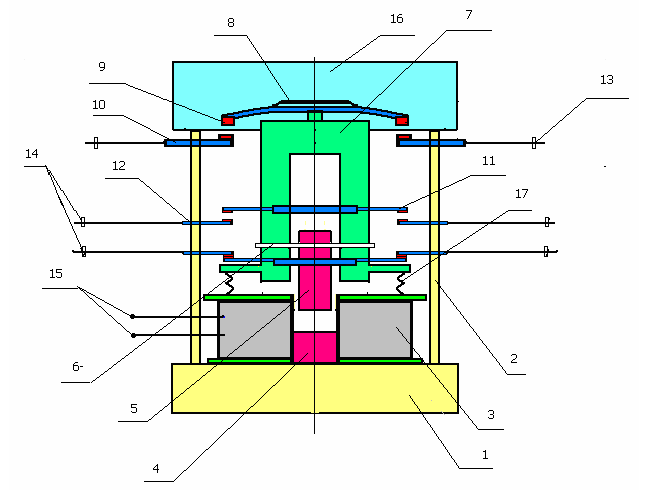 Укажите назначение элементов магнитного пускателя
Короткозамкнутые витки 
Главные контакты 
Блок-контакты
Обозначьте позиции элементов контактора
Описать принцип работы МП